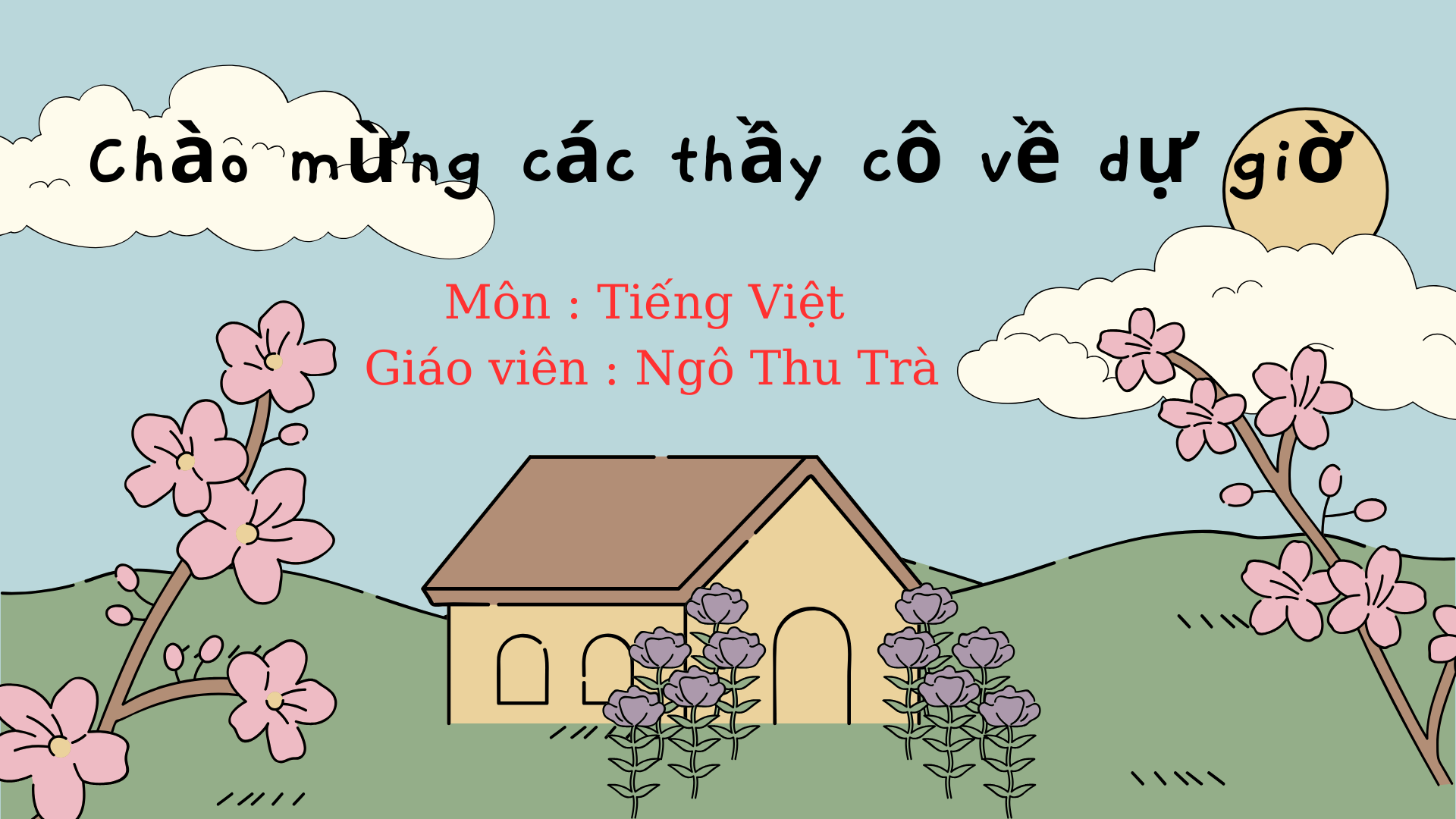 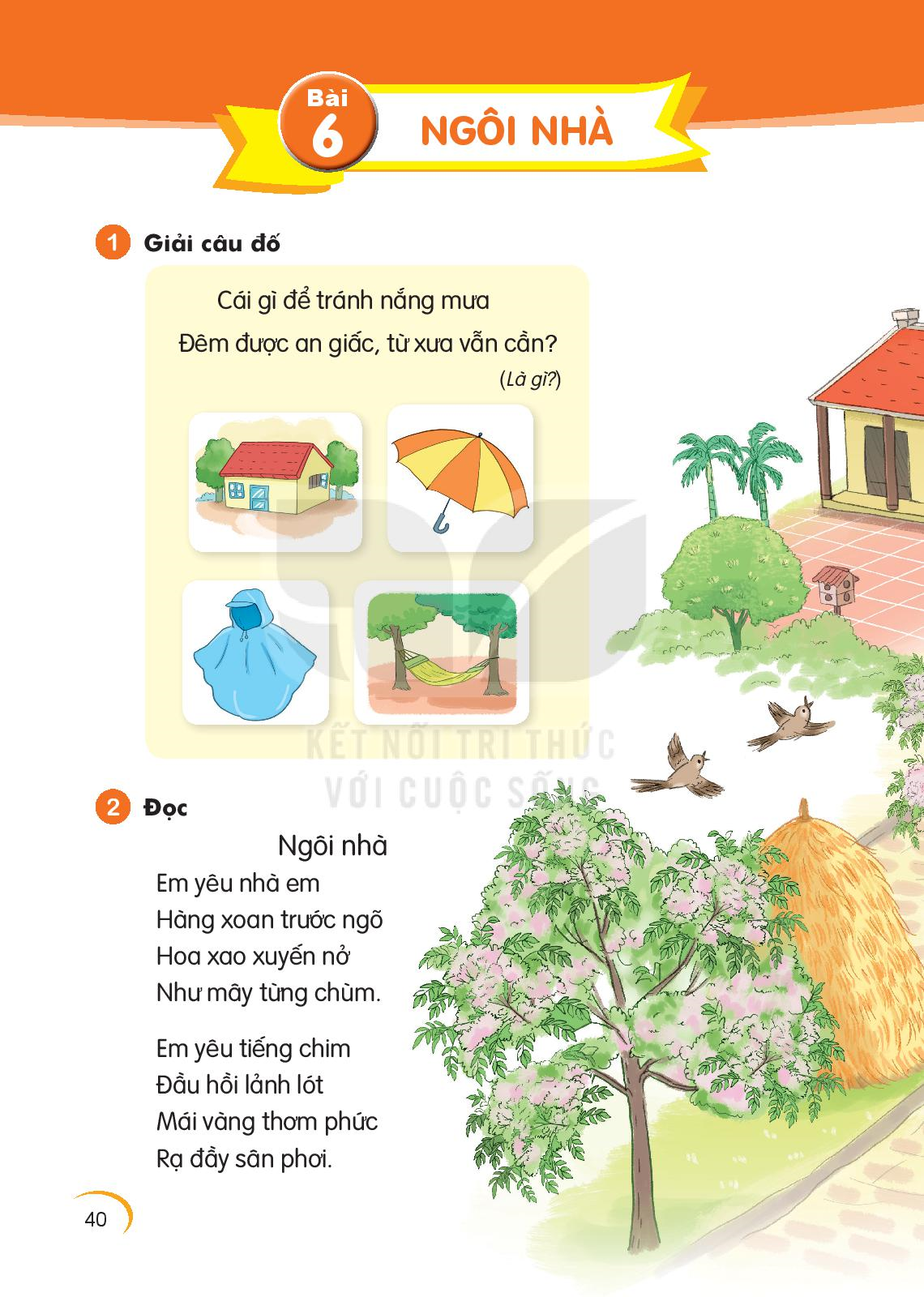 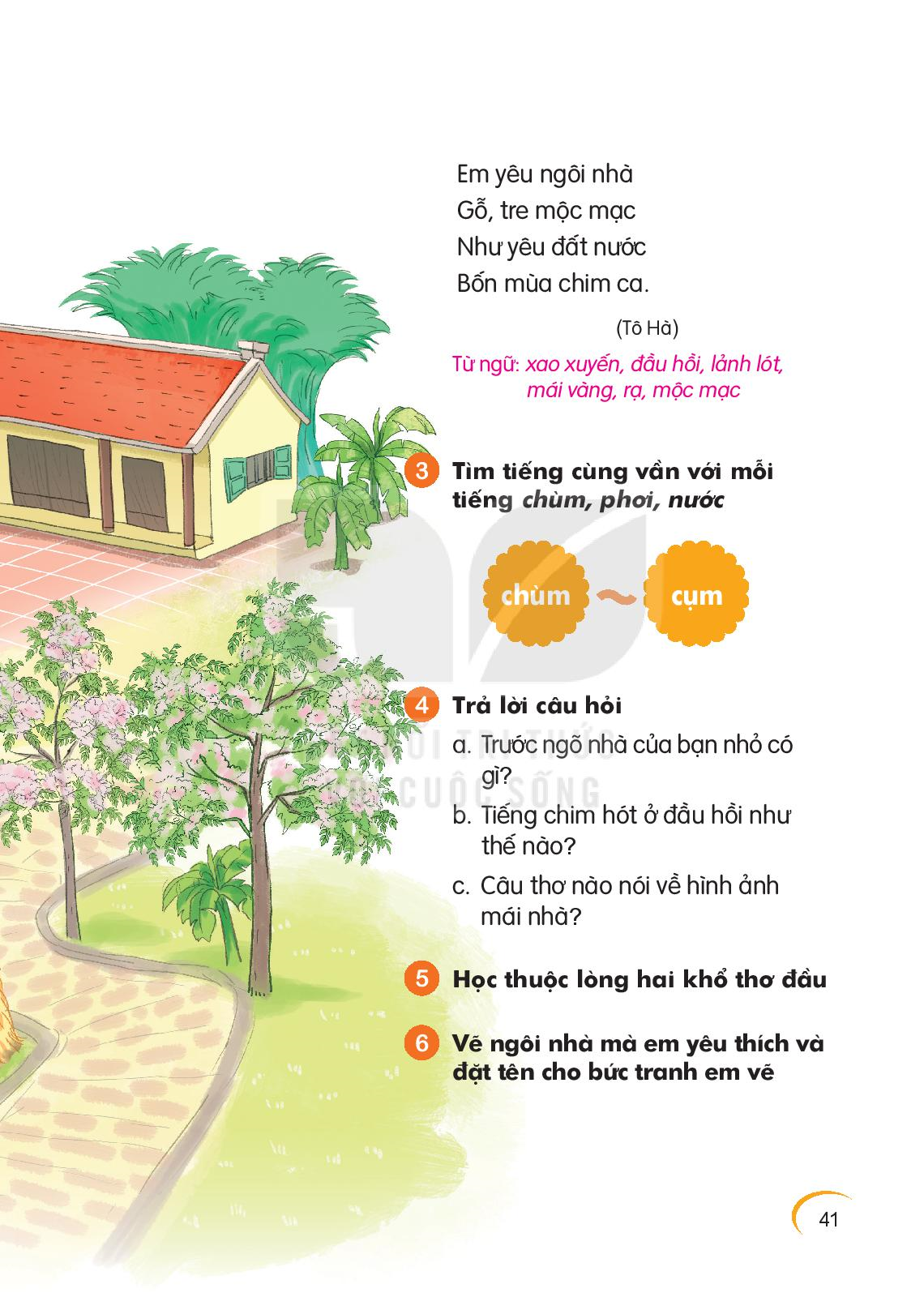 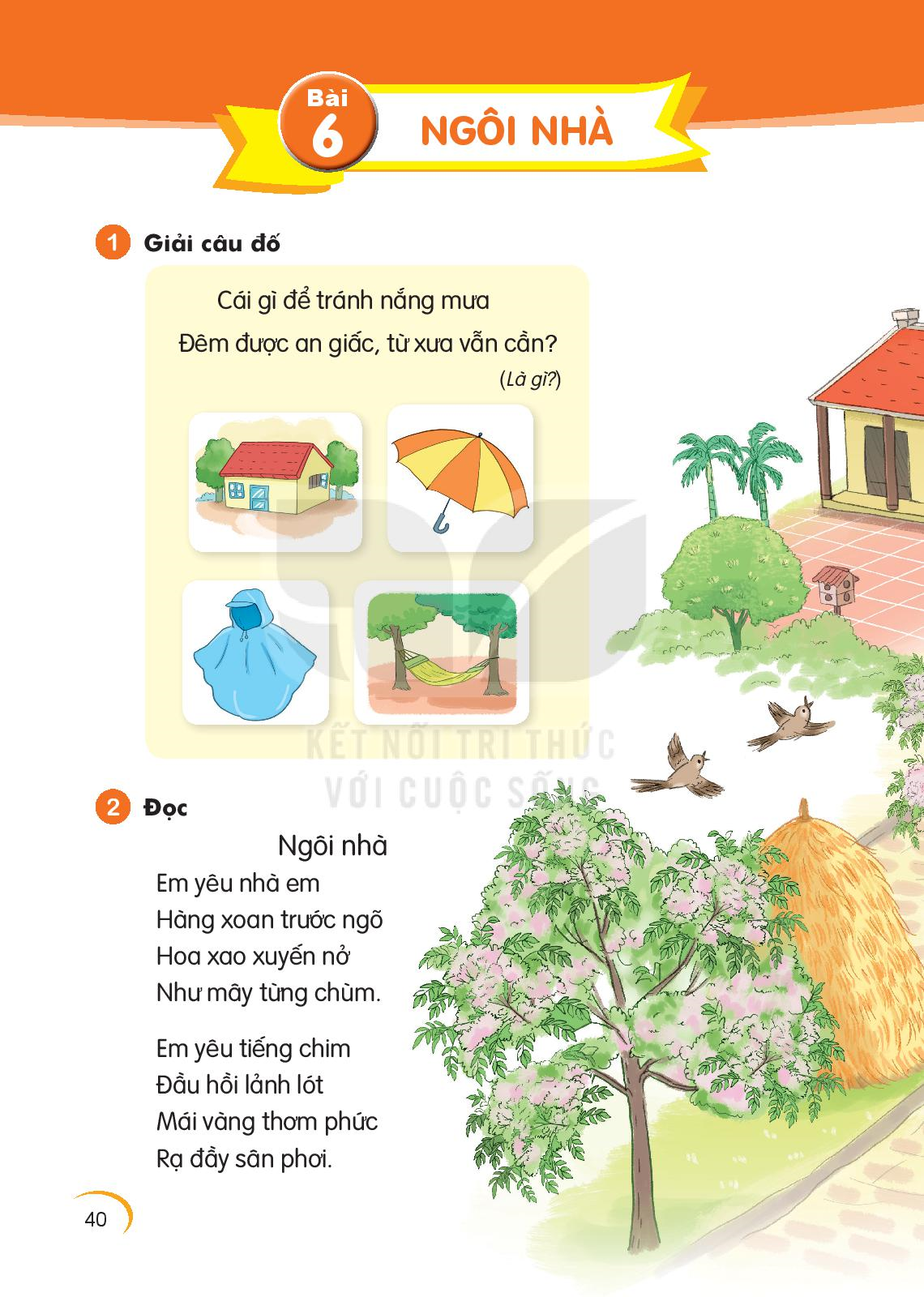 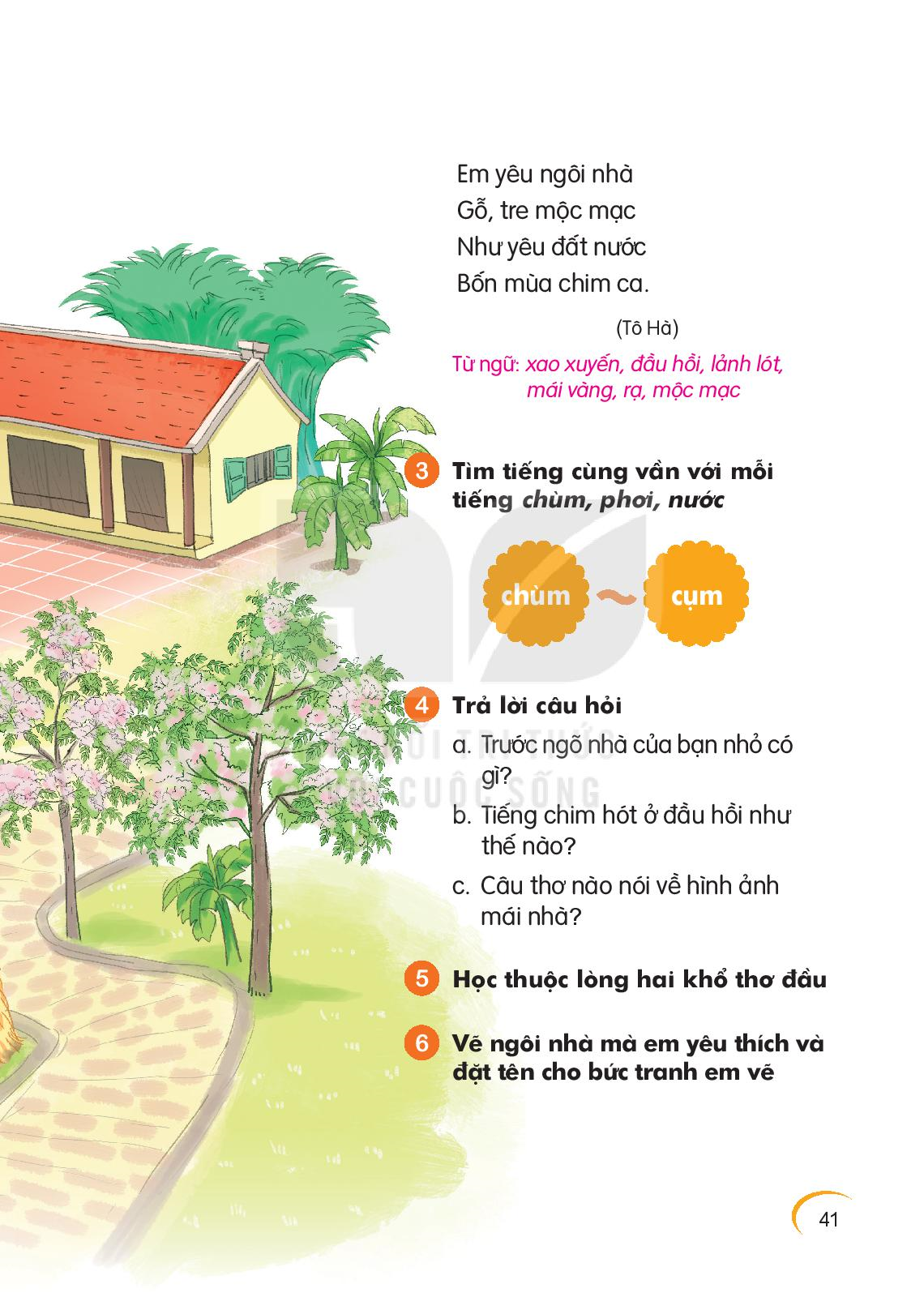 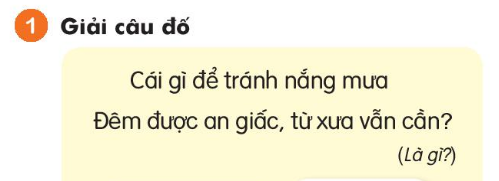 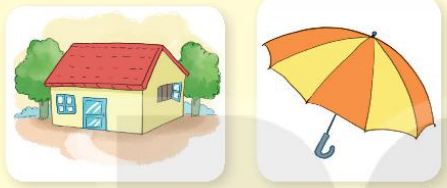 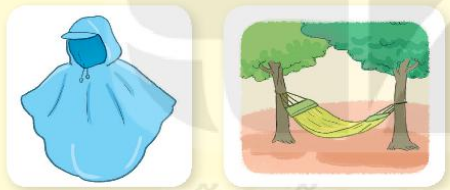 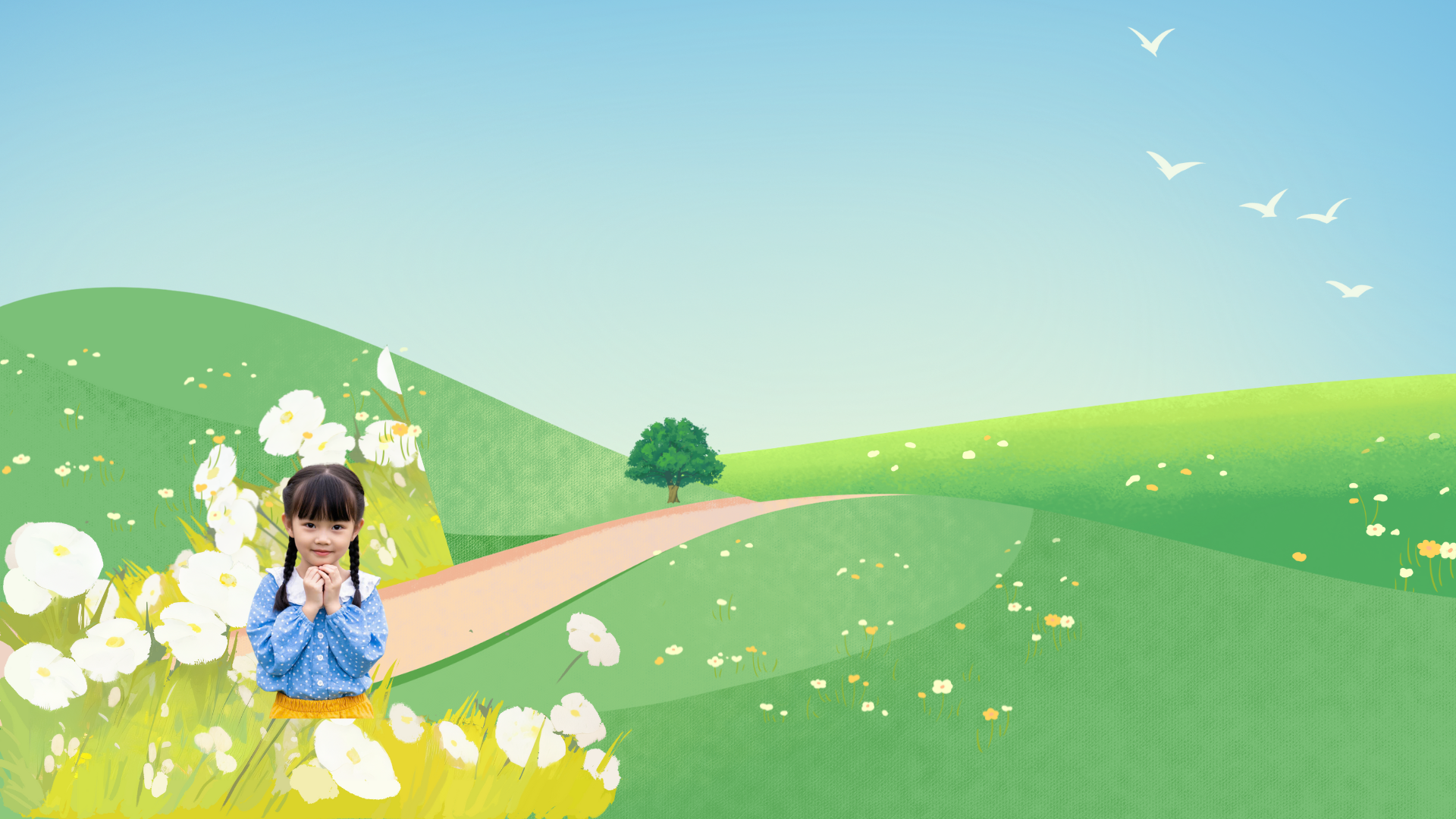 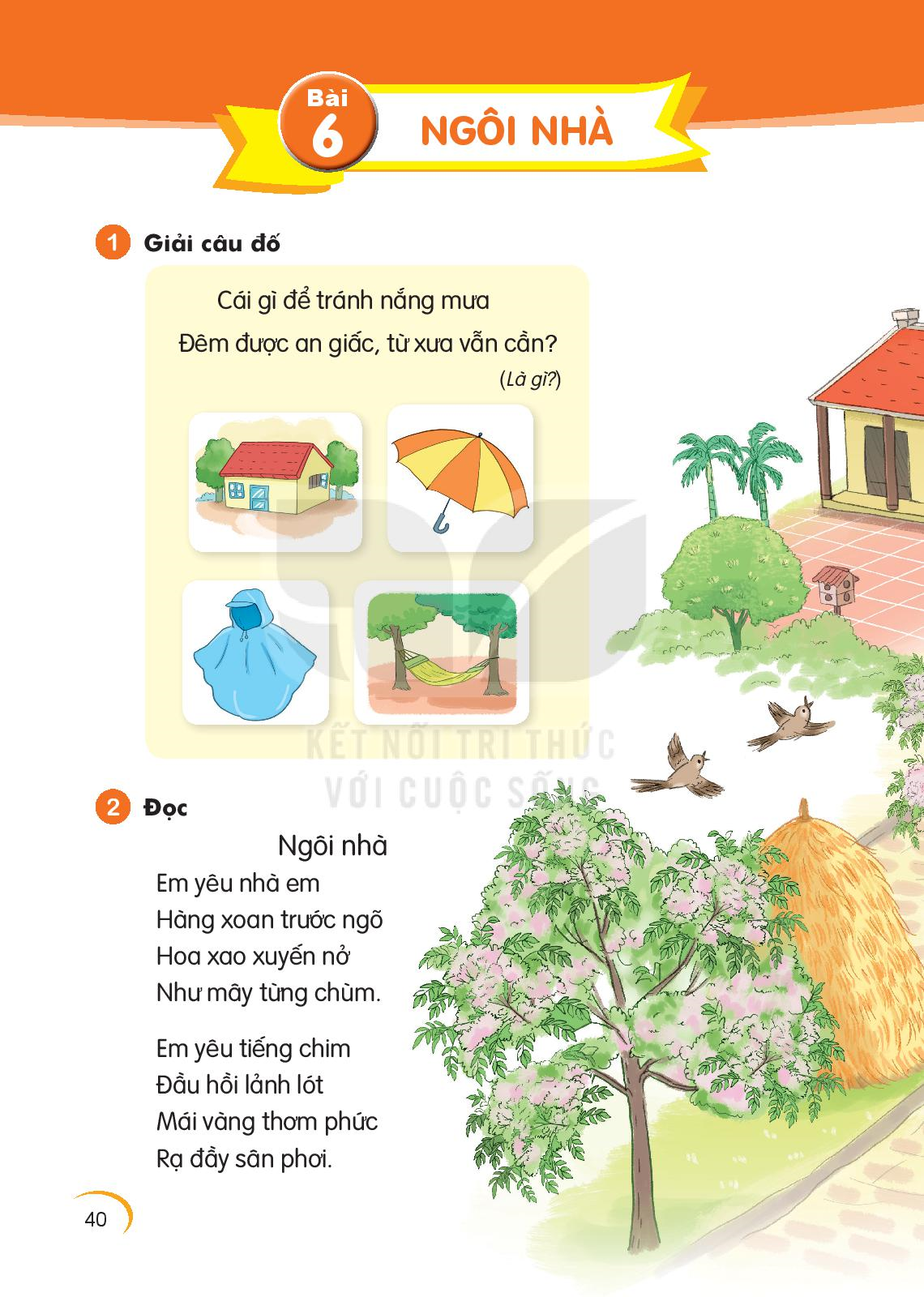 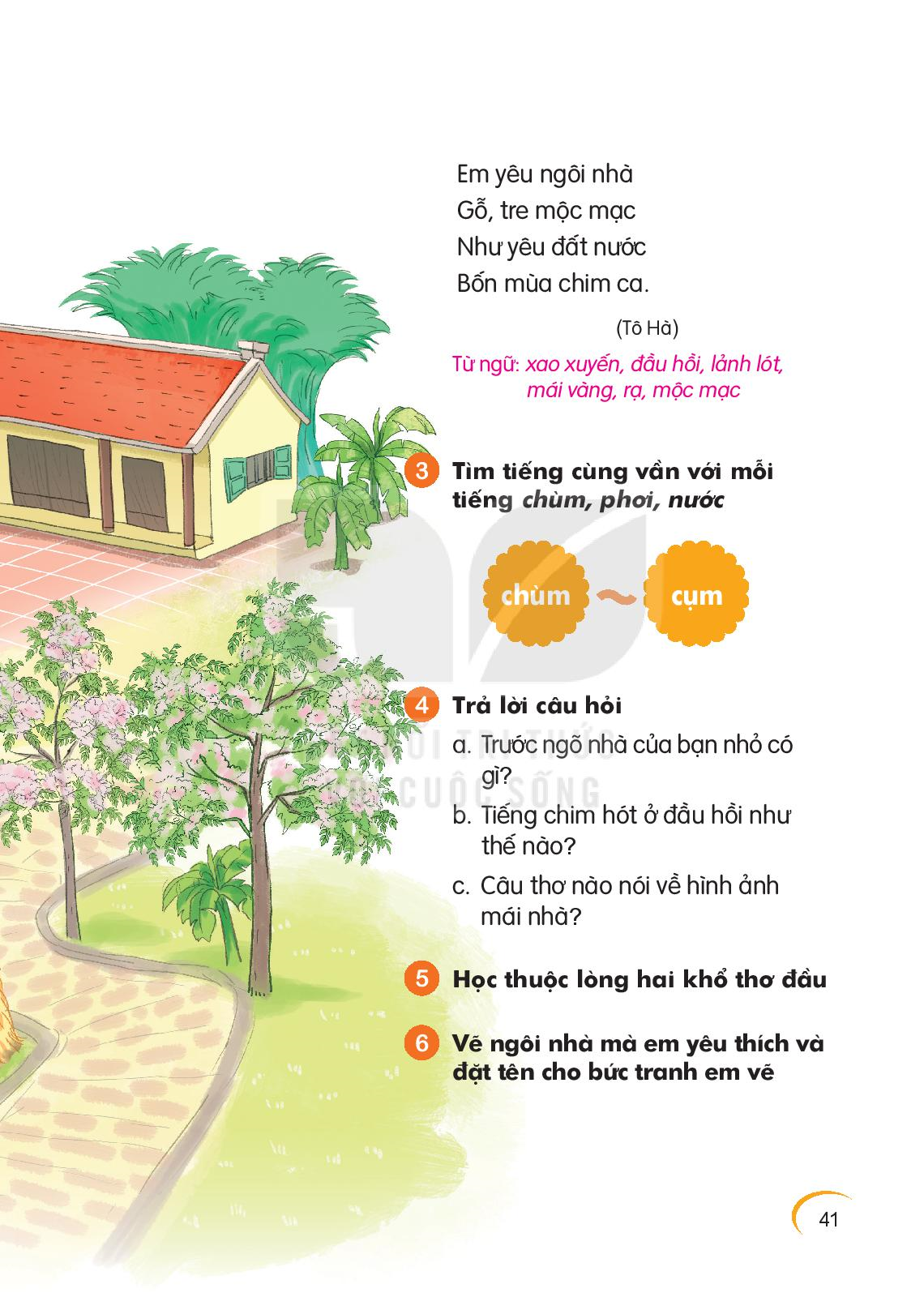 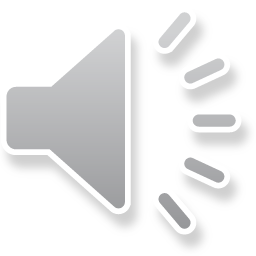 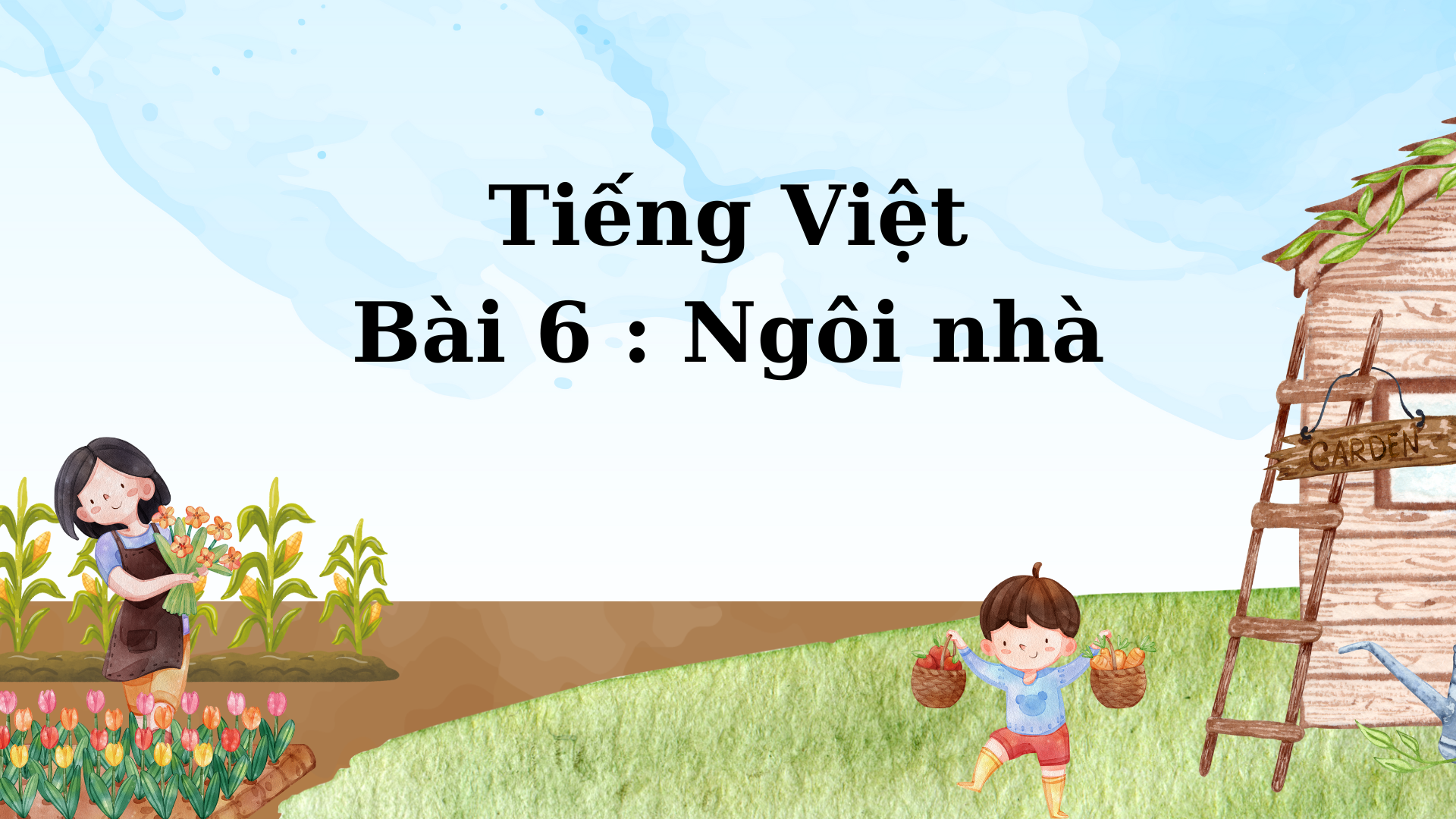 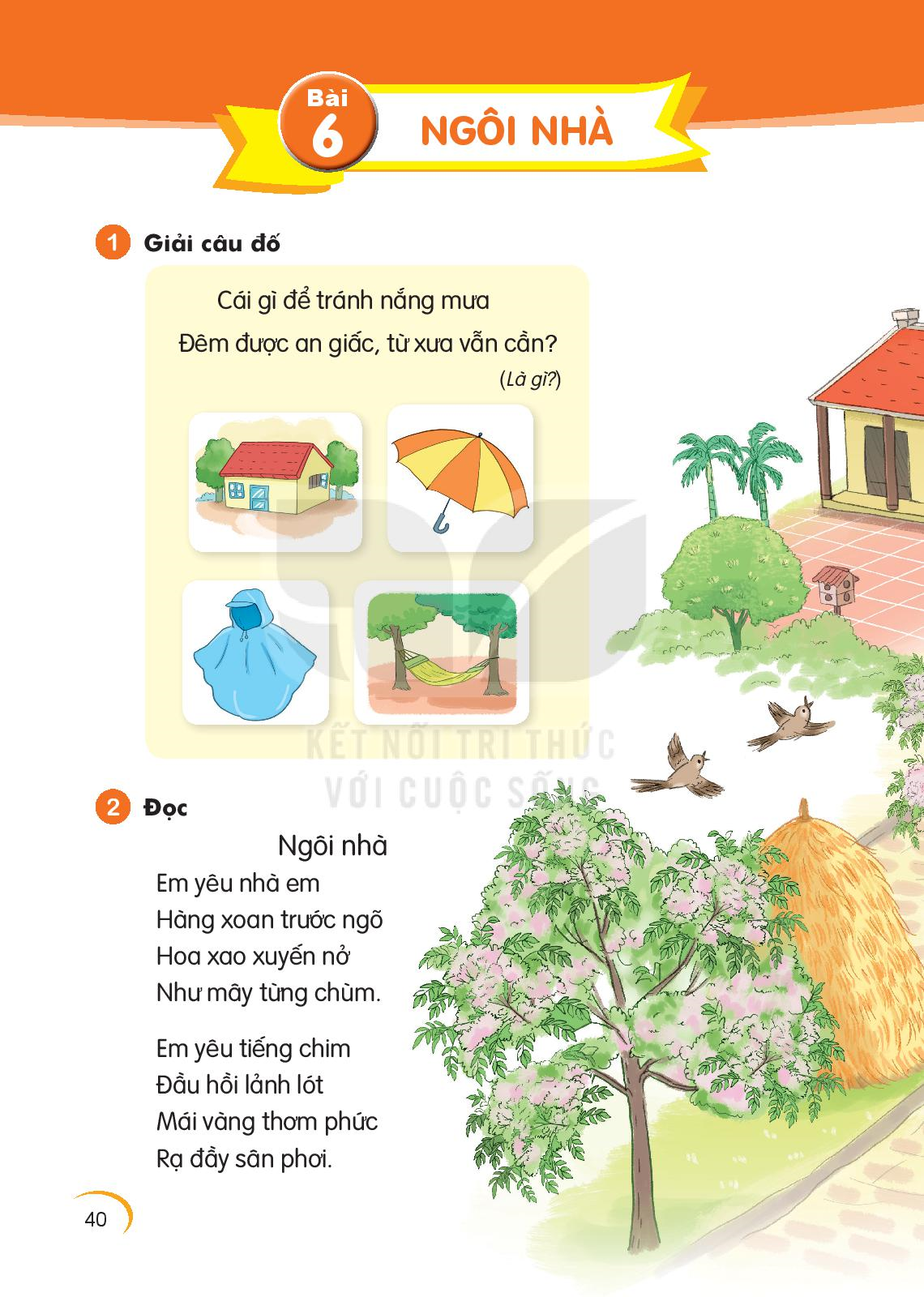 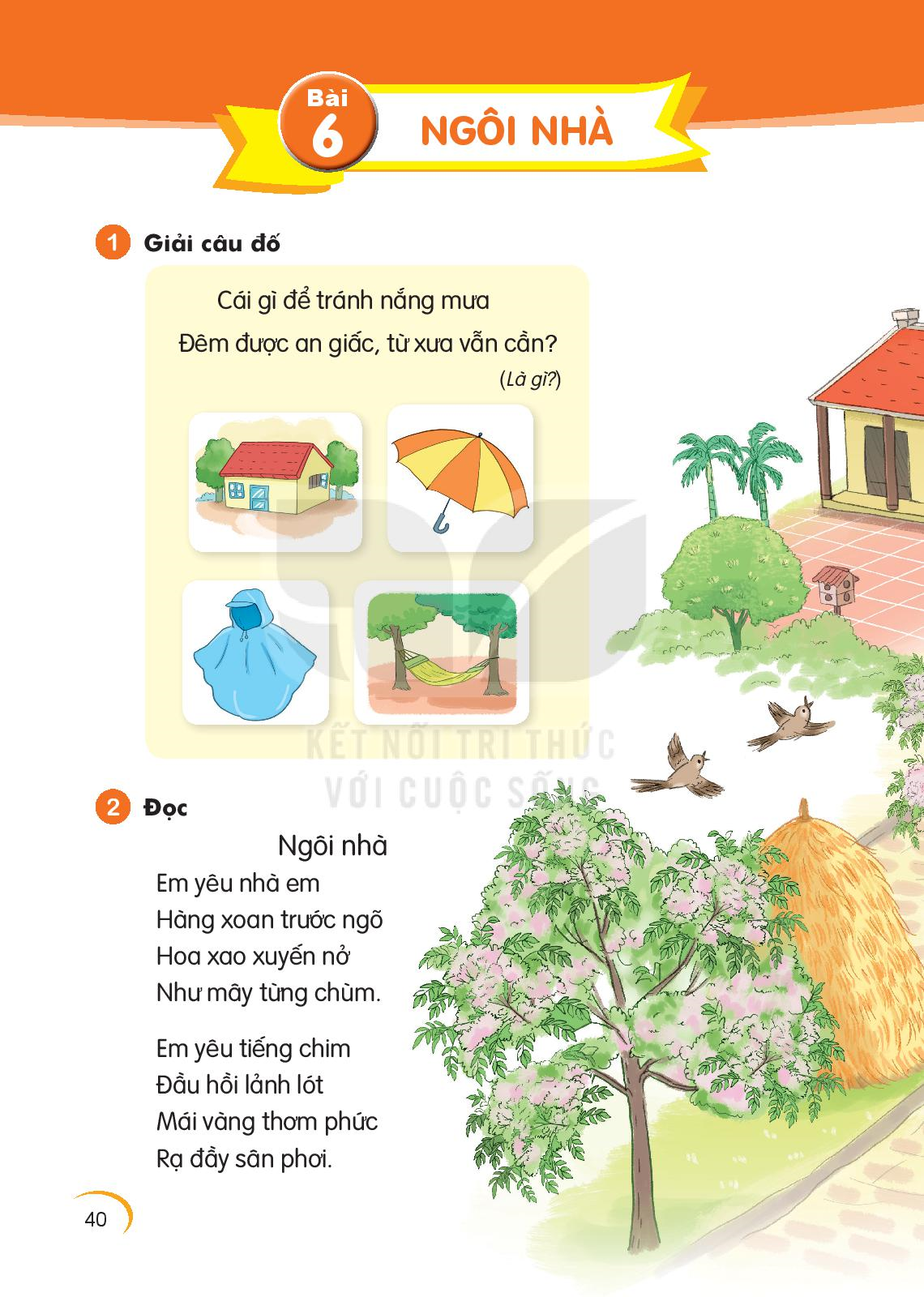 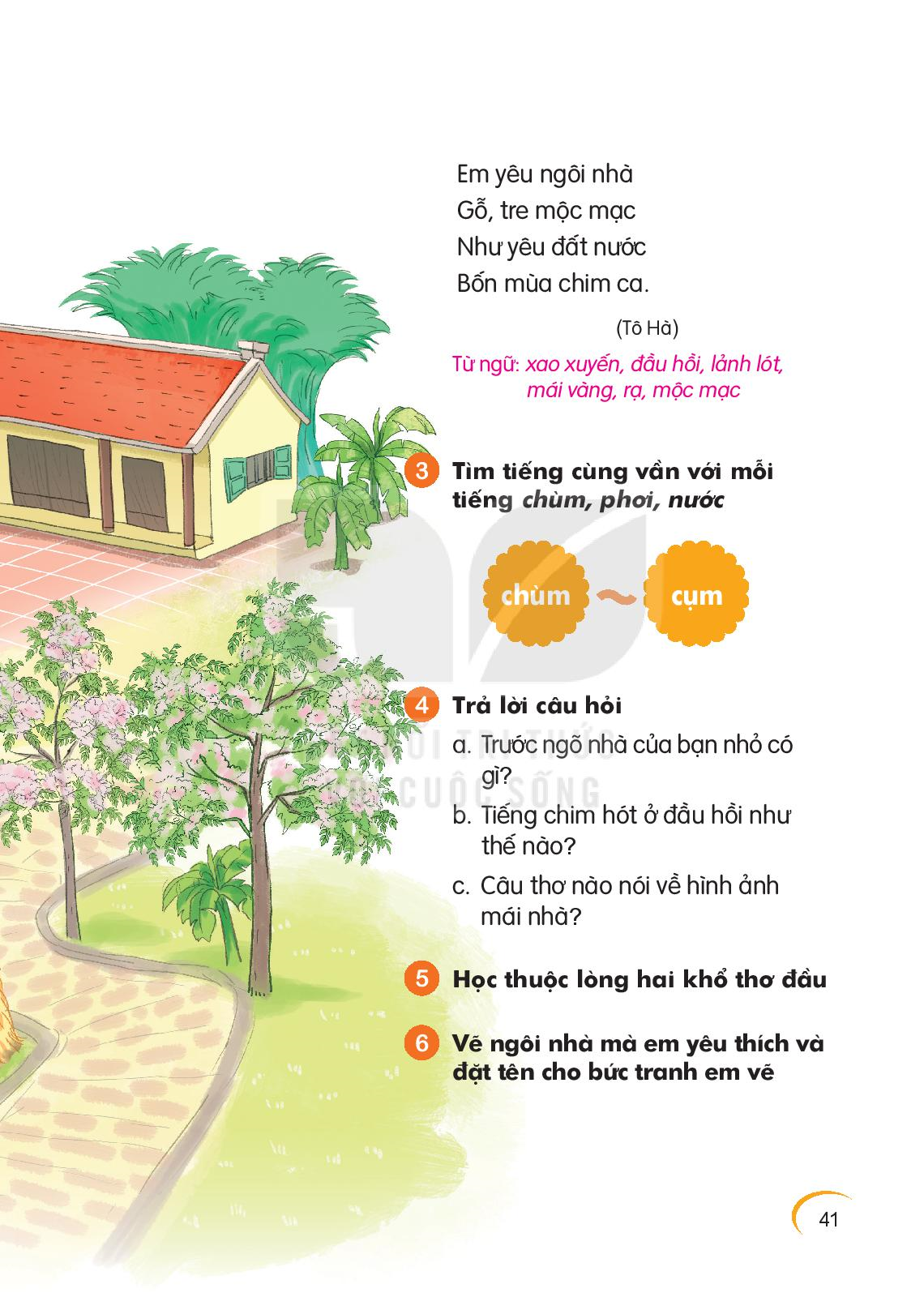 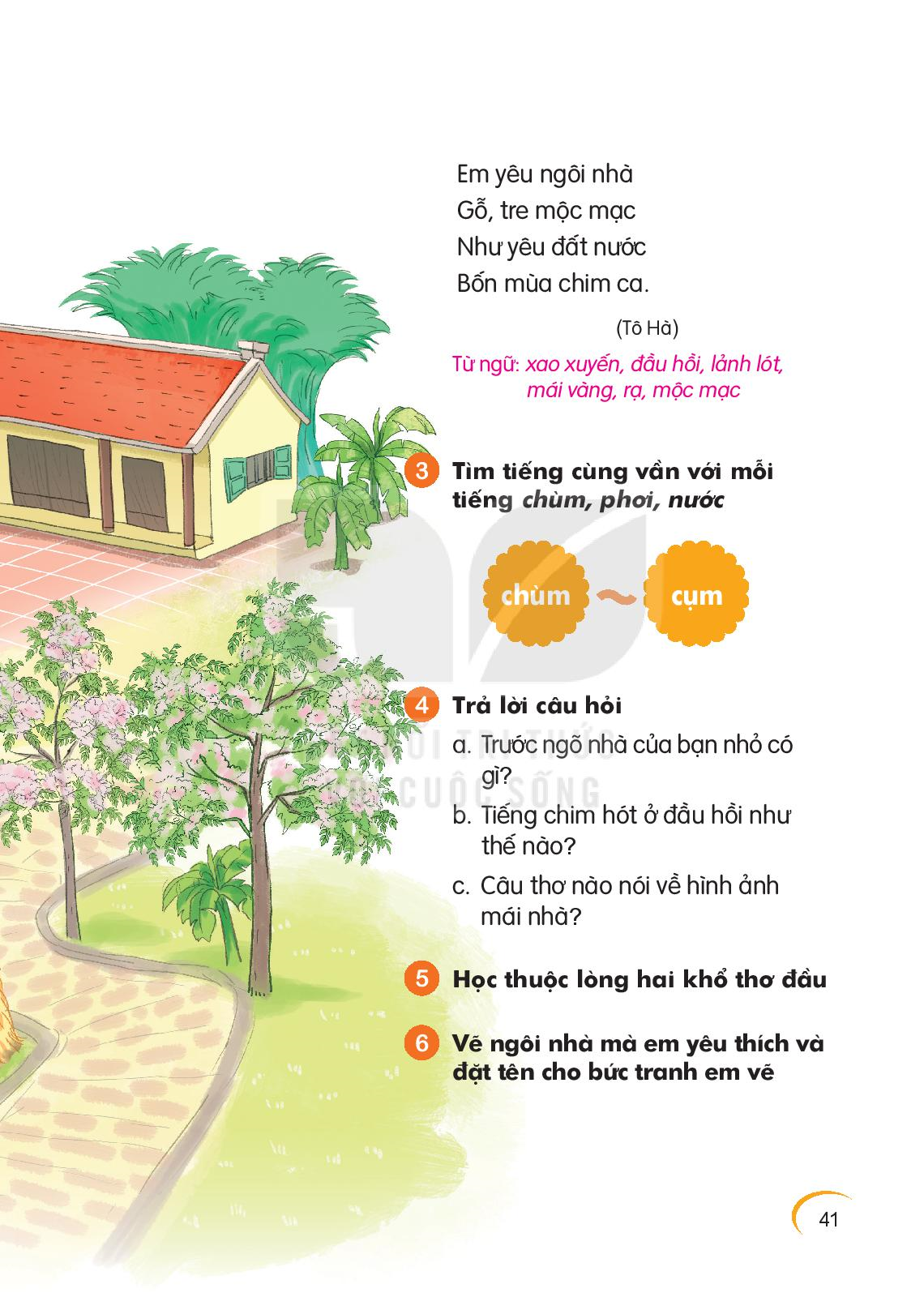 2. Đọc
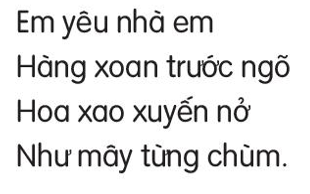 Ngôi nhà
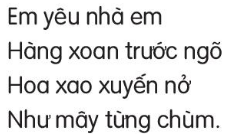 1
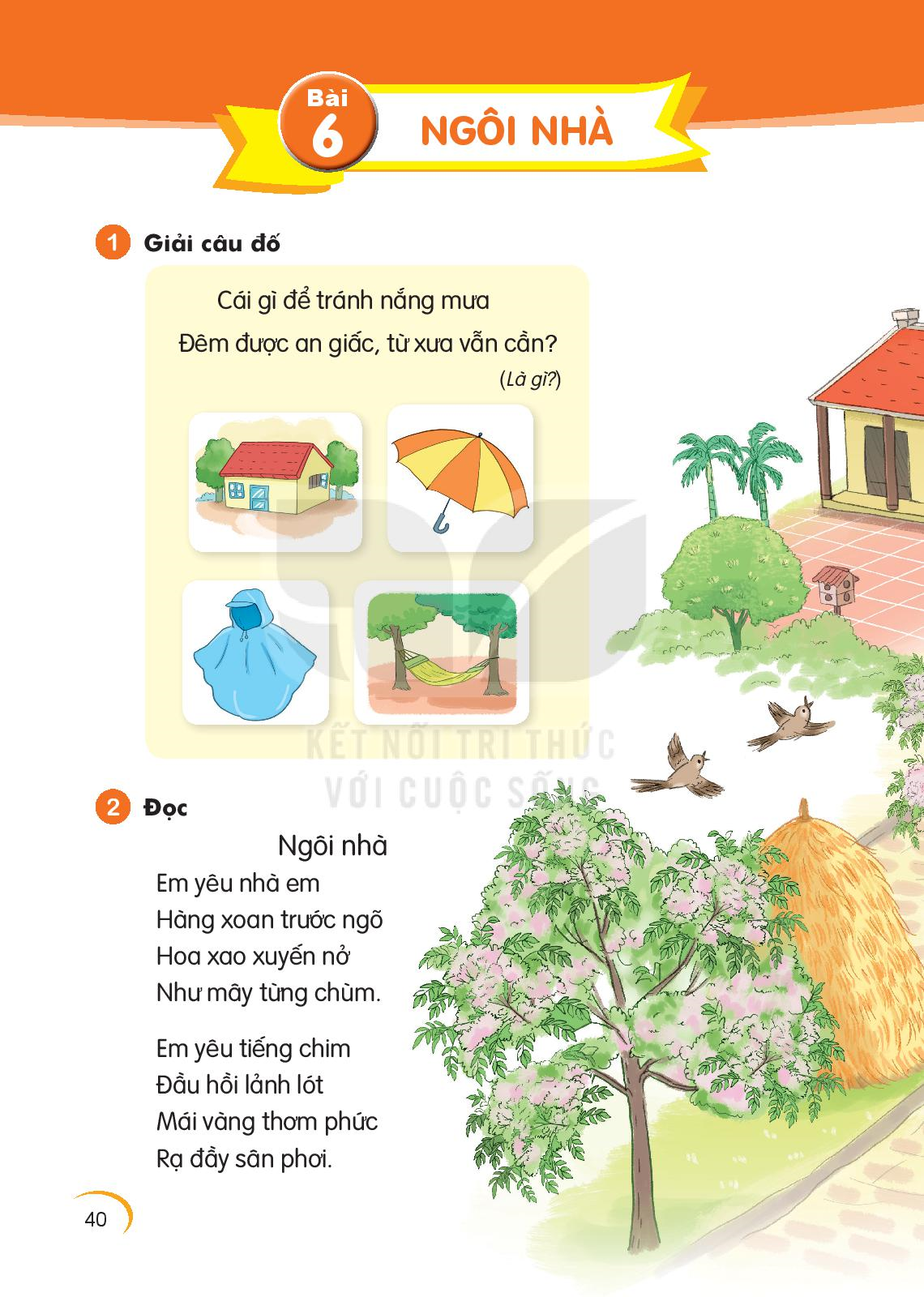 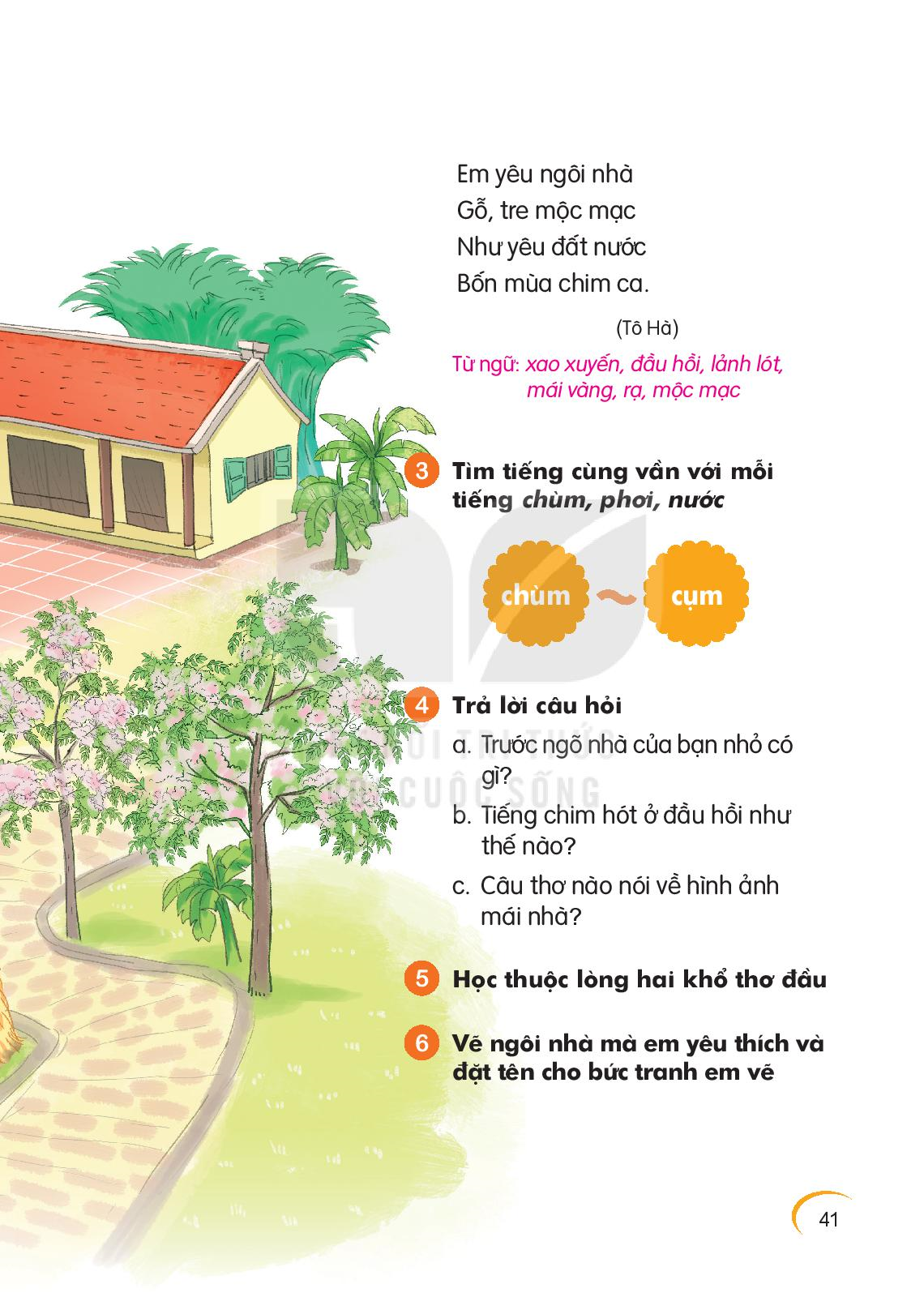 2
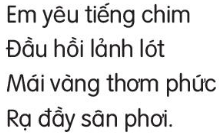 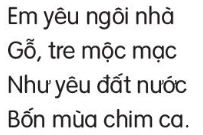 3
Ngôi nhà
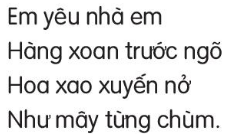 1
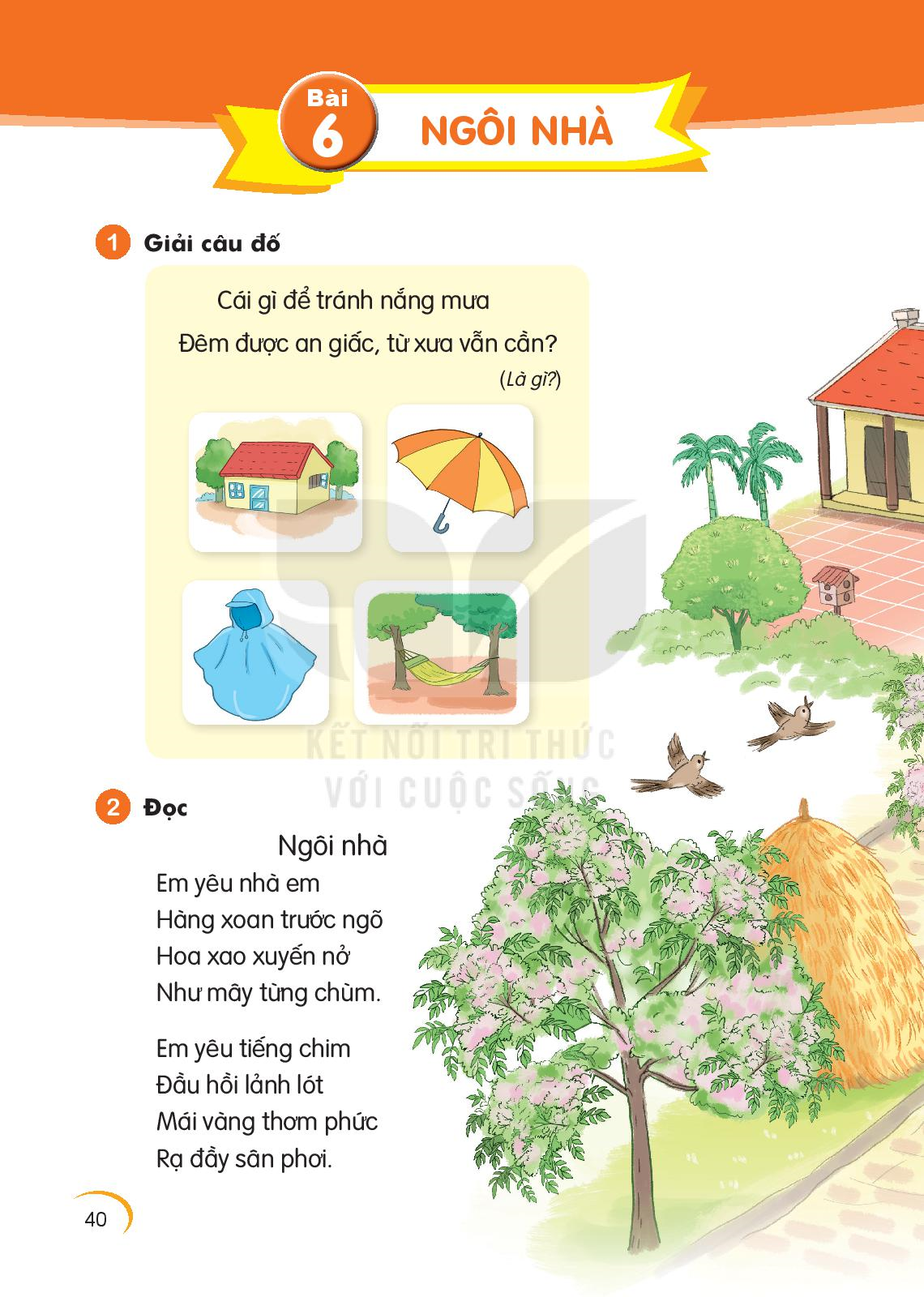 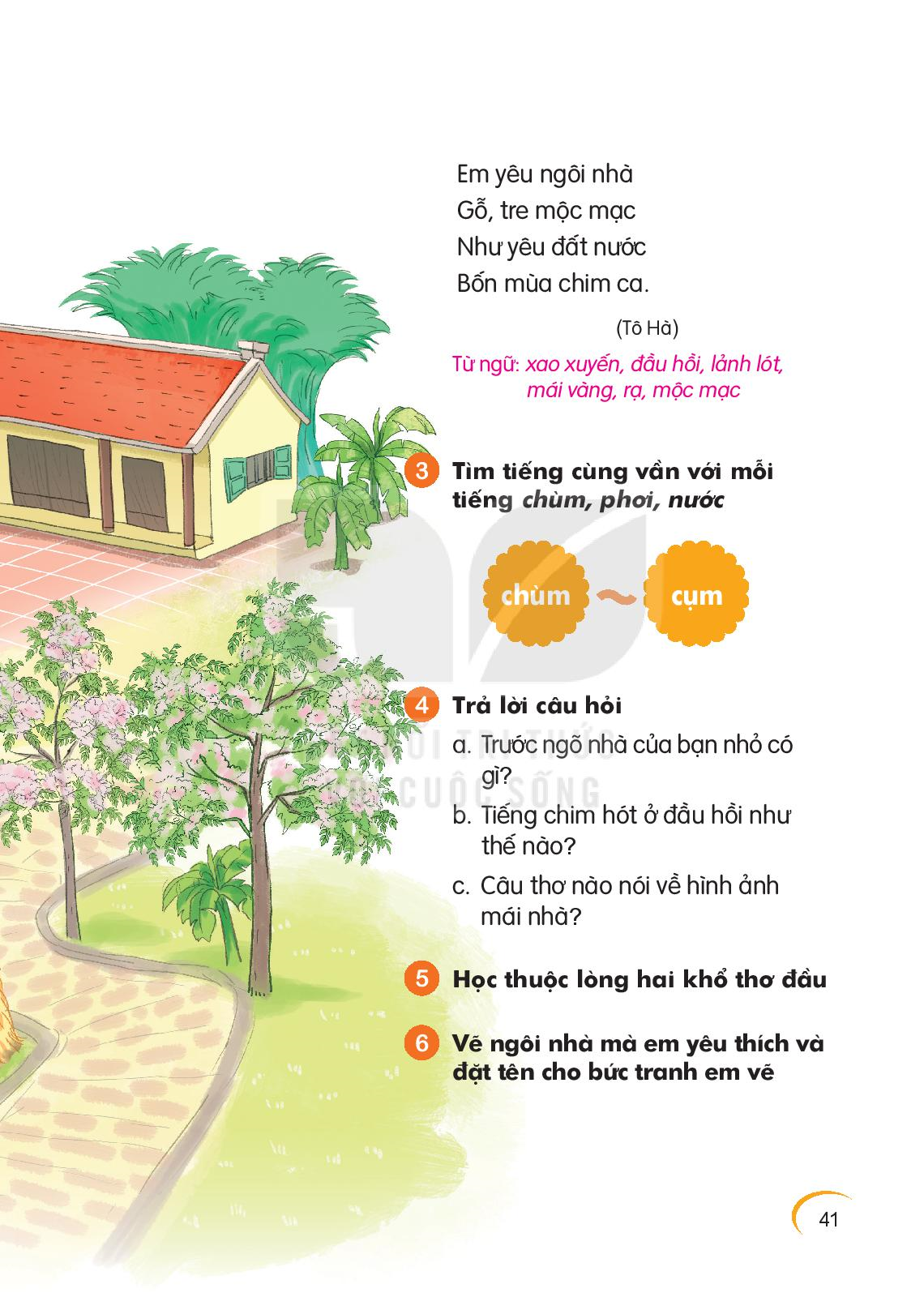 2
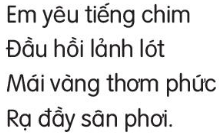 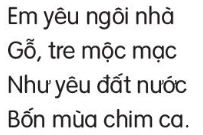 3
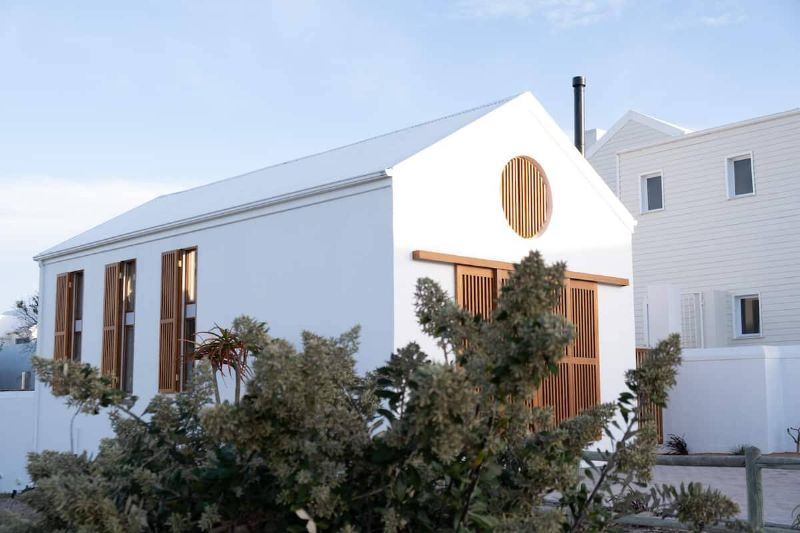 Đầu hồi
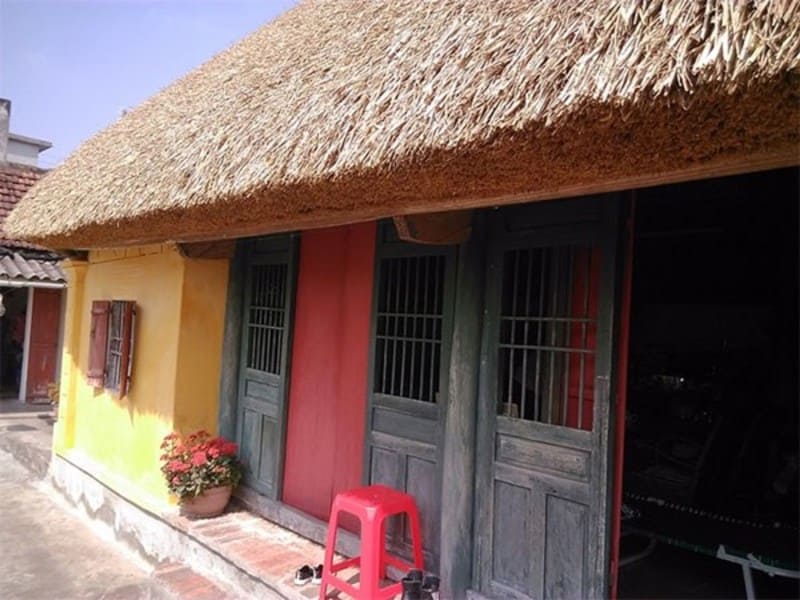 Mái vàng :
Mái nhà được lợp bằng rơm rạ nên có màu vàng.
Mộc mạc :
giản dị, đơn giản
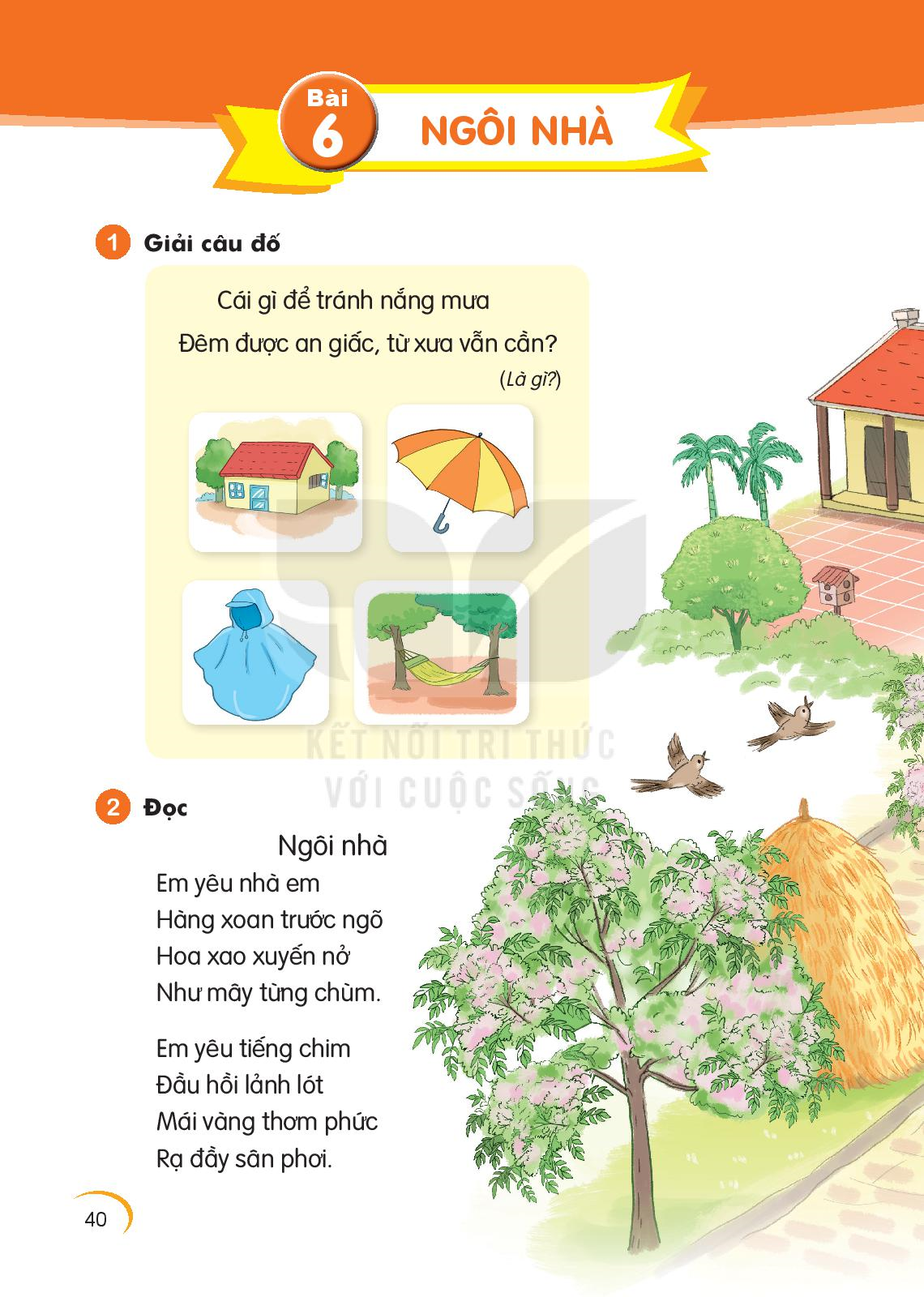 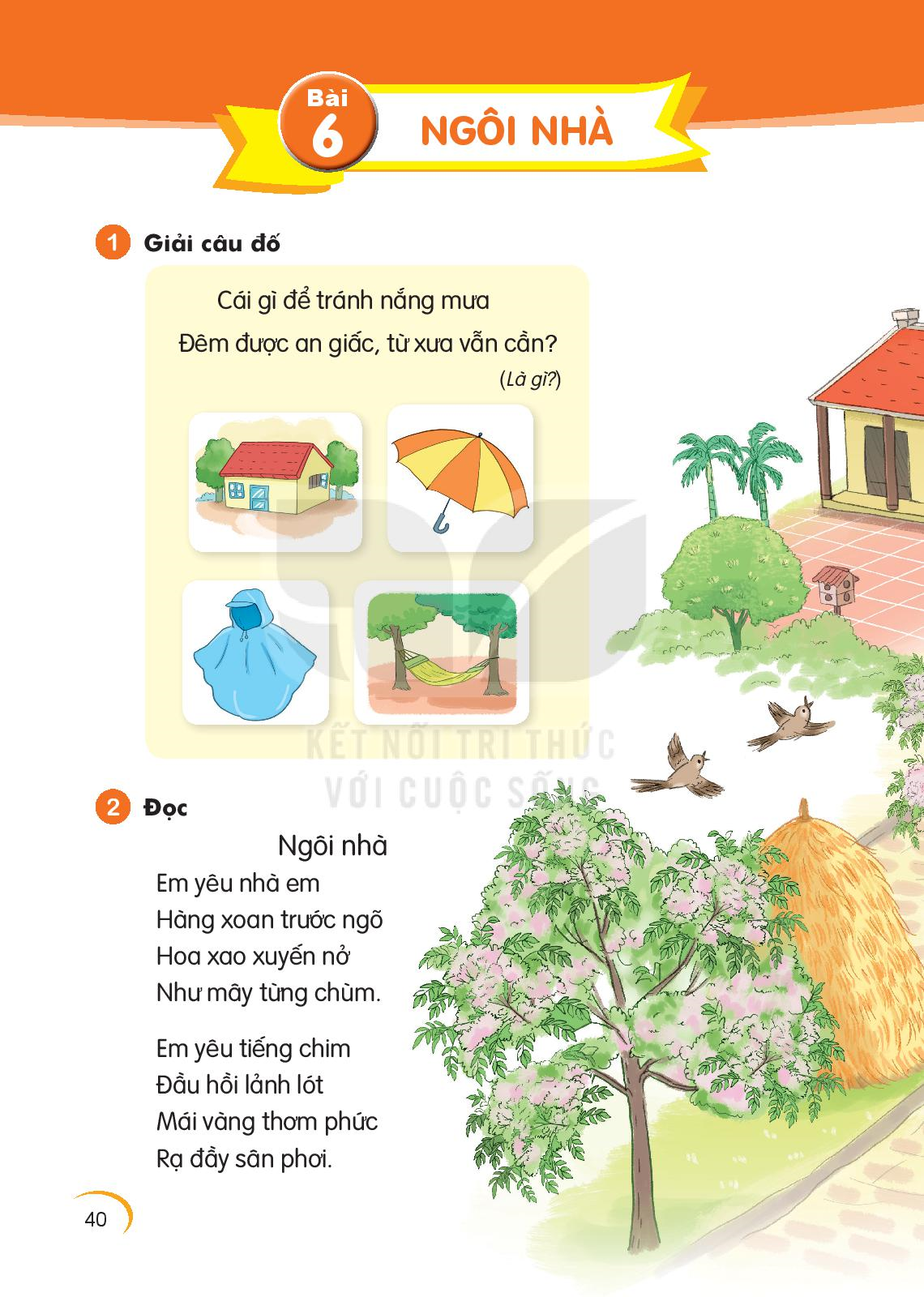 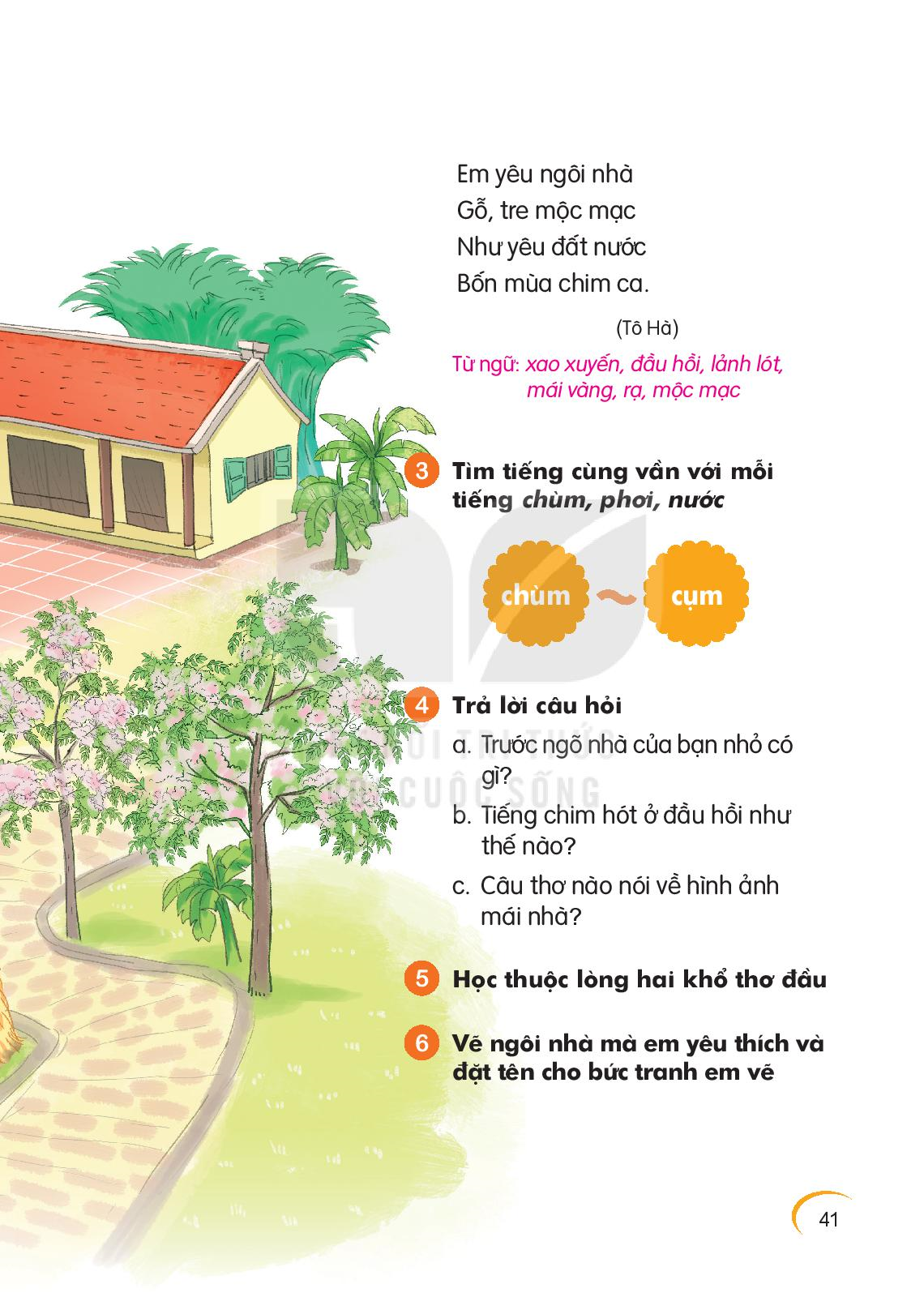 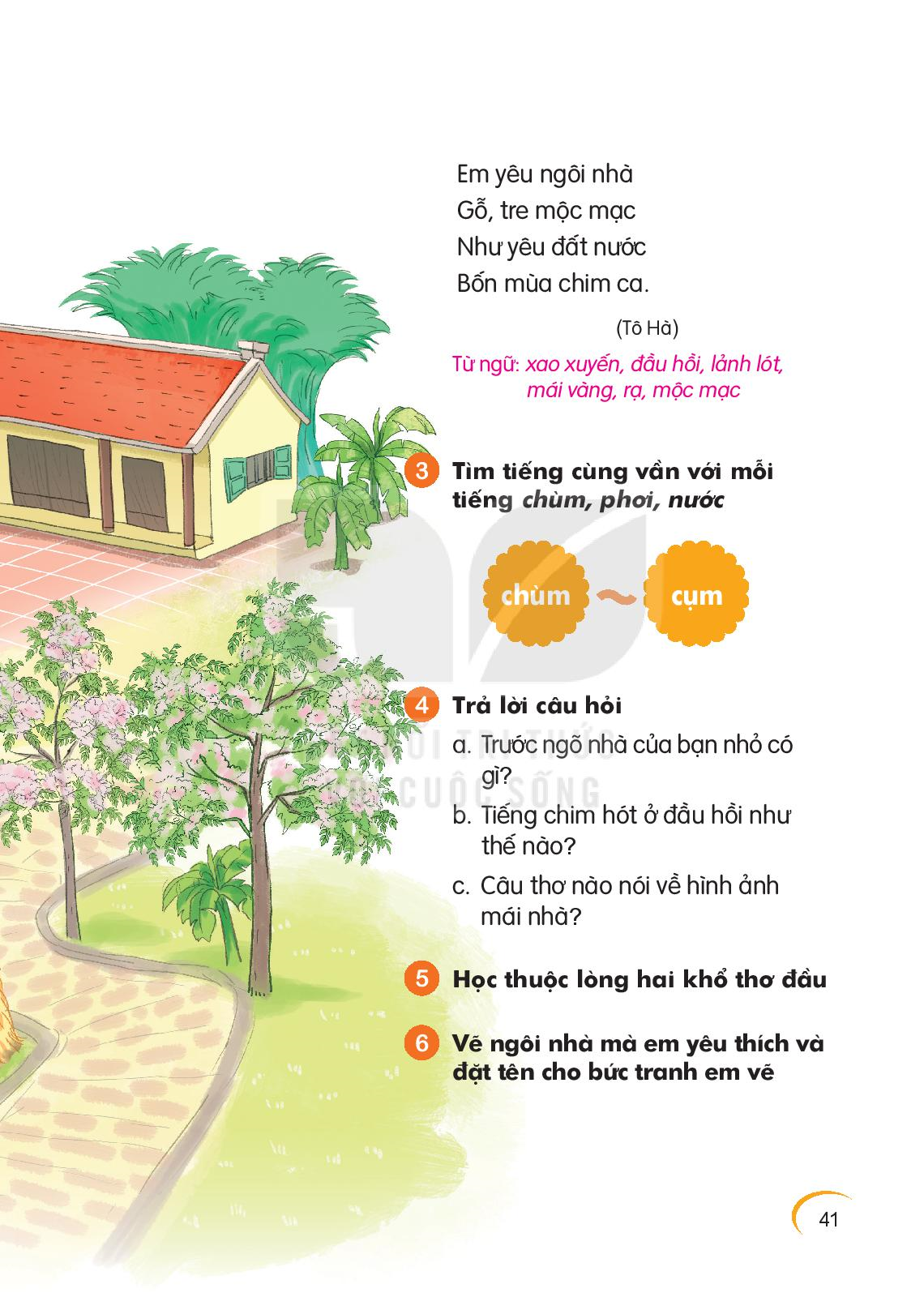 Tìm tiếng cùng vần với mỗi tiếng chùm, phơi, nước
3
hùm
chùm
phơi
mới
nước
trước